Oregon’s Anti-Bias and Discrimination Rule
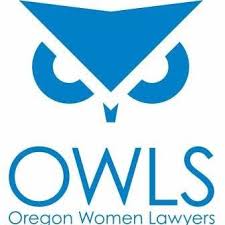 Mary Leonard Law Society
Michael D. Levelle, OSB President-Elect
Amber Hollister, General Counsel, OSB
Roadmap
The National Anti-bias & Discrimination Rule Movement
The History of Oregon’s Rule
Oregon RPC 8.4(a)(7)
Questions?
ABA President Paulette Brown
“Lawyers have a unique position in society as professionals responsible for making our society better. Our rules of professional conduct require more than mere compliance with the law. Because of our unique position as licensed professionals and the power that it brings, we are the standard by which all should aspire. Discrimination and harassment . . . is, and unfortunately continues to be, a problem in our profession and in society. Existing steps have not been enough to end such discrimination and harassment.”
National Trends
Black Letter Rules
Official Comments to Rules
At least 25 States Have Rules
ABA Adopted Model Rule 8.4(g) in July 2016
13 States have added Comments to existing rules
Oregon doesn’t have official comments
[Speaker Notes: The Committee met four times during the spring of 2014. The agendas, minutes, and materials considered during the meetings, were all posted on the OSB website. As instructed, the Committee focused its efforts on developing a rule that would both address conduct the HOD proposal was trying to reach and pass constitutional muster by focusing on harmful effects, rather than expression. During the first two meetings, the Committee struggled with articulating harmful effects within the construct of the HOD proposal. Unable to make any headway using this approach, the Committee abandoned the prohibition against “manifesting bias or prejudice” and instead returned to the original purpose behind the development of the rule, which was to prohibit harassment, intimidation and discrimination. 
	Thereafter, the Committee considered what class or classes of individuals to protect. The Committee discussed at length whether to keep the original list contained in the HOD proposal, whether to limit the list to immutable characteristics, or whether to omit select classes of individuals. In particular, the question of whether to include socio-economic status, gender identity and gender expression generated considerable controversy. The list included in the HOD proposal had derived from a suggestion made to the Legal Ethics Committee in April 2013 that the list mirror those classes of individuals that are protected under Oregon law. With this in mind the Committee decided to omit socio-economic status and retain the remaining classes listed in the HOD proposal. 
	The Committee also discussed whether to apply the rule only to the lawyer “in the course of representing a client” or whether to expand its application to a lawyer representing himself or herself. In deference to the HOD rule, the Committee decided that the proposed rule should apply only to a lawyer acting “in the course of representing a client.”
	 Finally, the Committee discussed whether to retain the exception for legitimate advocacy, contained in the HOD-approved Rule 8.4(c). While some members of the Committee doubted the need for it, everyone agreed that there was no harm in retaining the exception for legitimate advocacy. On the other hand, the Committee also unanimously agreed that the second clause of the paragraph in HOD rule 8.4(c) should be omitted. It provides that a lawyer shall not be prohibited from “declining, accepting, or withdrawing from representation of a client in accordance with Rule 1.16.” Three reasons came out. First, there is already a rule governing withdrawal, which would apply regardless of the inclusion of RPC 8.4(c). Second, the second clause makes little sense in light of the changes to the substance of Rule 8.4(a)(7). Third, the clause may conflict with lawyers’ obligations under the public accommodation laws.]
Oregon’s Rule
“It is professional misconduct for a lawyer to … in the course of representing a client, knowingly intimidate or harass a person because of that person’s race, color, national origin, religion, age, sex, gender identity, gender expression, sexual orientation, marital status, or disability.”
RPC 8.4(a)(7)
Legitimate Advocacy
“Notwithstanding paragraph (a)(7), a lawyer shall not be prohibited from engaging in legitimate advocacy with respect to the bases set forth therein”.
In the course of representing a client
Conduct only implicates rule if lawyer is representing a client
Conduct must occur within the scope of the attorney-client relationship

See e.g. In re Brown, 298 Or 295 (1993) (interpreting phrase “in the course of representing a client” as used in DR 5-103(B).
Knowingly
"Knowingly," "known," or "knows" denotes actual knowledge of the fact in question, except that for purposes of determining a lawyer's knowledge of the existence of a conflict of interest, all facts which the lawyer knew, or by the exercise of reasonable care should have known, will be attributed to the lawyer. A person's knowledge may be inferred from circumstances.”
RPC 1.0(h)
Intimidate
Dictionary Definition: “to make timid or fearful; inspire or affect with fear; frighten; to compel to action or inaction (as by threats).”
“Intimidate” is not part of ABA Model Rule
Harass
Dictionary definition: “to vex, trouble, or annoy continually or chronically.”
ABA Comment: “Harassment includes sexual harassment and derogatory or demeaning verbal or physical conduct towards a person who is, or is perceived to be, a member of one of the groups. Sexual harassment includes unwelcome sexual advances, requests for sexual favors, and other unwelcome verbal or physical conduct of a sexual nature. The substantive law of antidiscrimination and anti-harassment statutes and case law may guide application of paragraph (g).” Comment to ABA Model Rule 8.4(g)
[Speaker Notes: Example: In re Anderson, 27 DB Rptr 243 (2013) (90-day suspension by trial panel under RPC 4.4(a)) (Respondent pursued multiple contempt and civil proceedings that lacked any good-faith factual or legal basis. These filings were motivated by and the result of animosity toward the client’s former wife and sister-in-law, and were “reckless, willful, malicious and in bad faith.”)]
Because of
There needs to be a nexus between the conduct and the person’s protected characteristics.
Mixed motives?
Other Rules May Apply…
In course of representing client or own self, conduct that has no substantial purpose other than to embarrass, delay, harass or burden a third person, RPC 4.4(a)
Conduct Prejudicial to the Administration of Law, RPC 8.4(a)(4)
Commit a criminal act that reflects adversely on the lawyer's honesty, trustworthiness or fitness as a lawyer in other respects (whether or not conviction results), RPC 8.4(a)(2)
Other “illegal” conduct, RPC 3.3(a)(5)
Conviction of Certain Crimes or Lack of Good Moral Character, ORS 9.527
OSB Statement of Professionalism
I will work to ensure access to justice for all segments of society. 
I will avoid all forms of unlawful or unethical discrimination. 
I will support a diverse bench and bar. 
I will be courteous and respectful to my clients, to adverse litigants and adverse counsel, and to the court.
Questions?
More Questions?
Michael Levelle
Amber Hollister
Oregon State Bar President-Elect
Sussman Shank LLPmlevelle@sussmanshank.com503.227.111
Oregon State Bar General Counselahollister@osbar.org503.620.0222
      @oregonethics

www.osbar.org/ethics
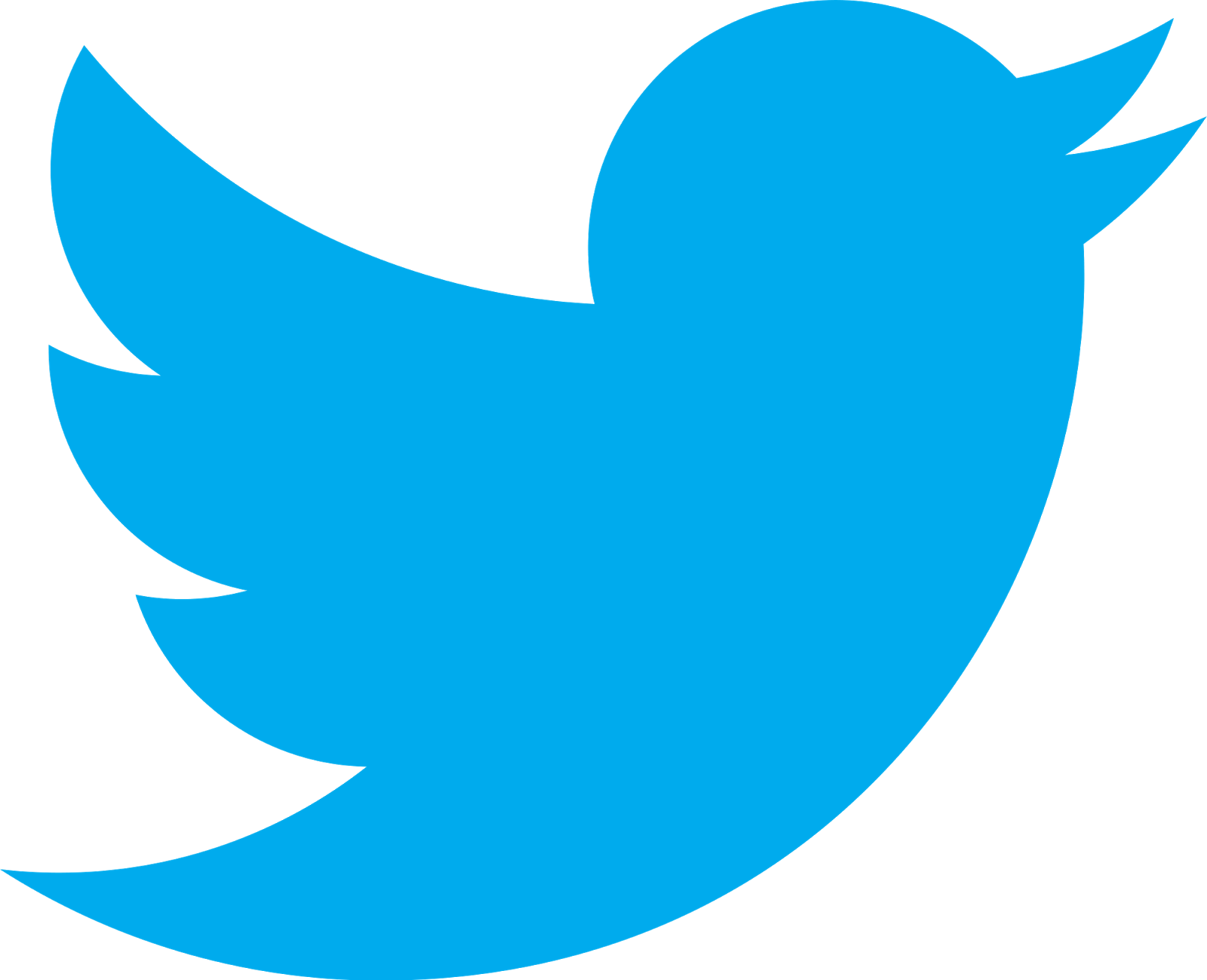 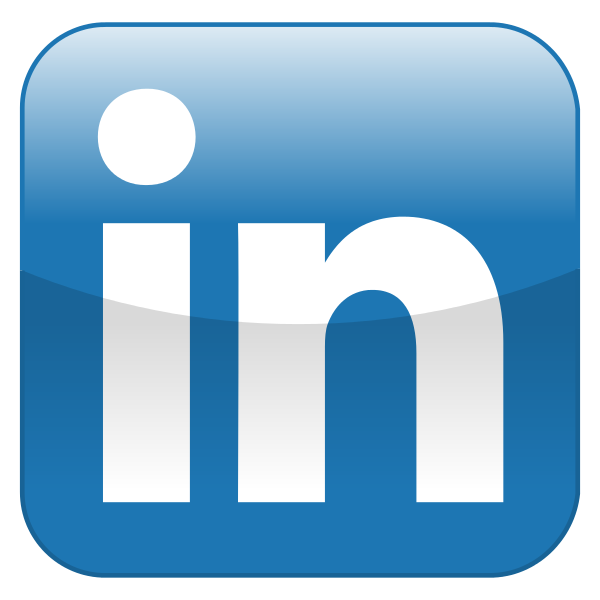